SCHÉMA VÝZEV NA PODPORU SOCIÁLNÍCH INOVACÍ V OPZ+
Na následujících stránkách představujeme schéma výzev na podporu sociálních inovací v OPZ+ v období 2021-2027. 
Rádi bychom vás seznámili s tím, jak o podobě výzev v nadcházejícím období přemýšlíme a jaká jsou naše očekávání. 
V průběhu programového období plánujeme vyhlásit 2 základní typy výzev. Tento dokument je ve fázi draftu 
a bude aktualizován a doplňován i na základě vaší zpětné vazby, aby byl co nejsrozumitelnější.
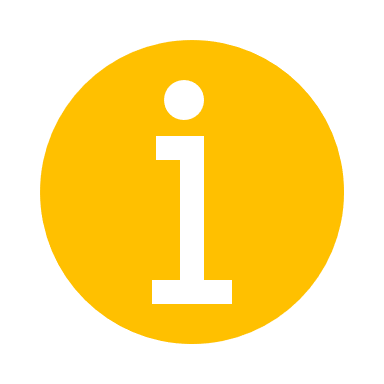 SOCIÁLNÍ
INOVACE
OPZ+
VÝVOJ ŘEŠENÍ
ŠÍŘENÍ
INKUBAČNÍ
FÁZE
REALIZAČNÍ
FÁZE
INKUBAČNÍ
FÁZE
REALIZAČNÍ
FÁZE
VÝVOJ ŘEŠENÍ
Ve výzvě hledáme organizace, které chtějí změnit tíživou situaci některé z cílových skupin. Mají nápady, které by mohly fungovat, nebo chtějí přijít na nápady nové. Chceme jim poskytnout prostor pro hluboké porozumění řešenému problému, vývoj řešení, testování a prokázání jeho přínosnosti.
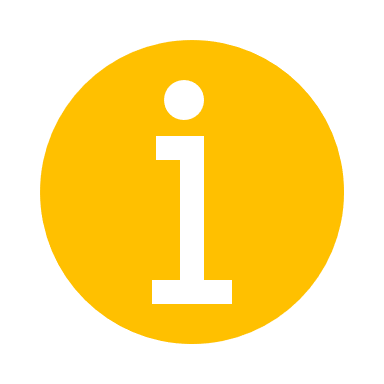 REALIZAČNÍ
FÁZE
INKUBAČNÍ
FÁZE
Inkubační fáze je prostor pro ponoření se do problému, porozumění jeho hlavním příčinám, získání co nejvíce informací o vašich klientech a možnosti vyzkoušet, zda se vaše řešení opravdu potkává s jejich problémy.

Co můžete v projektech např. dělat
Poznání skutečného problému a potřeb cílové skupiny
Navázání spolupráce se všemi důležitými aktéry 
Testování možných řešení problému
Vyhodnocování
Rozvoj kapacit příjemce a partnerů
Realizační fáze vývoje řešení bude zaměřená na dopracování a ověření řešení. Výzva vám umožní prokázat, zda vaše řešení opravdu funguje a ukázat jeho přínos.

Co můžete v projektech např. dělat
Prototypování, testování a vývoj nového řešení
Pilotování řešení na více uživatelích 
Evaluace (procesní a dopadové vyhodnocení)
Vyhodnocování
Advokační práce
ŠÍŘENÍ
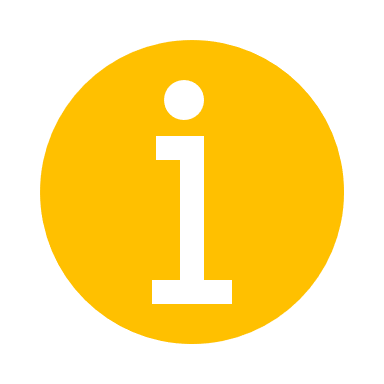 Ve výzvách hledáme organizace, které mají ověřené know-how, jak pomoci cílové skupině ke zlepšení kvality života, nebo jak pomoci organizacím nabízet lepší služby, a chtějí ho předávat dalším organizacím.
REALIZAČNÍ
FÁZE
INKUBAČNÍ
FÁZE
Inkubační fáze je prostor pro poznání fungování dalších organizací, zjištění potřeb jejich zaměstnanců a klientů, navázání spolupráce a pro přípravu předání know-how.
Co můžete v projektech např. dělat

Zjištění poptávky organizací po změně
Navázání spolupráce s organizacemi
Zjištění potřeb zaměstnanců a klientů organizací
Testování způsobu předávání know-how
Příprava vyhodnocení změn v organizacích
Realizační fáze bude zaměřena na předávání know-how spolupracujícím organizacím a vyhodnocení přínosu zaváděných změn pro organizace a jejich klienty.
Co můžete v projektech např. dělat

Předávání know-how organizacím
Průběžná úprava způsobu předávání know-how na základě potřeb organizací
Vyhodnocení vlivu změn na organizace a jejich klienty
Podpora spolupráce mezi organizacemi (síťování)
Nastavení udržení změn po konci projektu
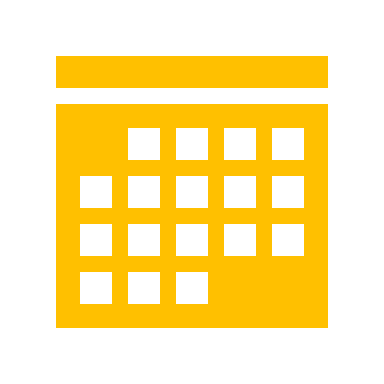 PŘEDPOKLÁDANÁ DOBA VYHLÁŠENÍ VÝZEV
INKUBAČNÍ FÁZE VÝVOJE ŘEŠENÍ7. 9. 2022 – 7. 2. 2023, délka projektu – max.14 měsíců
INKUBAČNÍ FÁZE ŠÍŘENÍ12. 9. 2022 – 13. 2. 2023, délka projektu – max. 14 měsíců
REALIZAČNÍ FÁZE VÝVOJE ŘEŠENÍ
  plánovaný termín: březen 2023
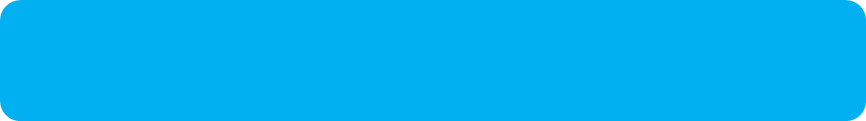 REALIZAČNÍ FÁZE ŠÍŘENÍ plánovaný termín: únor 2023
VÝZVY NA ŠÍŘENÍ
Inkubační: celkem 40 mil. Kč (projekt do 1 mil. Kč) 
Realizační: celkem 150  mil. Kč  (projekt do 12,5 mil. Kč)
VÝZVY NA VÝVOJ ŘEŠENÍ
Inkubační: celkem  200 mil. Kč (projekt do 2,5 mil. Kč) 
Realizační: celkem 460 mil. Kč 
pro NNO (do 8 mil. Kč)
pro veřejnou správu (do 20 mil. Kč) – systémové projekty
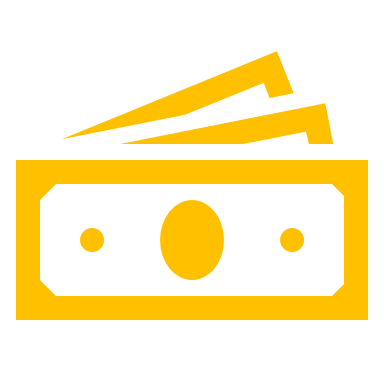 PŘEDPOKLÁDANÁ ALOKACE NA TYTO VÝZVY
[Speaker Notes: Budou výzvy vyhlašovány opakovaně? Padla otázka, vhodně doplnit do dokumentu]